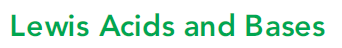 According to Bronsted-Lowry:      acid is a proton donor 
			        base is a proton acceptor
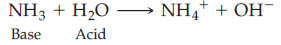 Rewriting Bronsted-Lowry:    acid is compound having  protons. The proton can share 			a pair of electrons of a base
			        
			base is compound having a pair of electrons willing to 			share them with a proton

			an acid-base reaction is the transfer of a proton
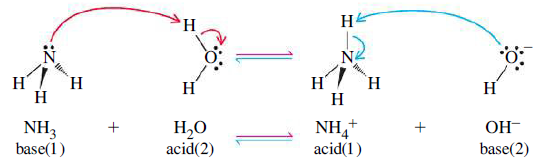 Lewis claim: There are other acids than protons!
According to Lewis:

	acid is compound having an atom willing to share a pair of electrons of a base
	base is compound having a pair of electrons willing to share them with an acid

	an acid-base reaction is 
	the sharing of a pair of 
	electrons
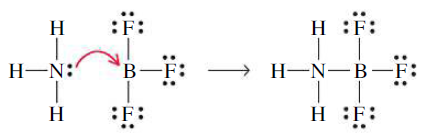 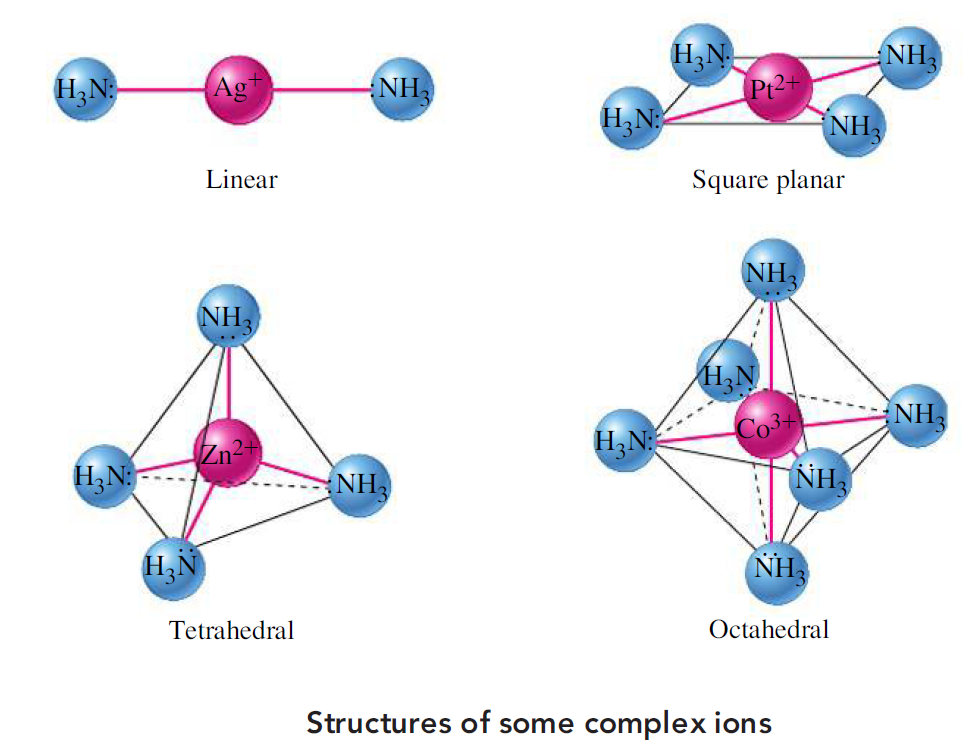 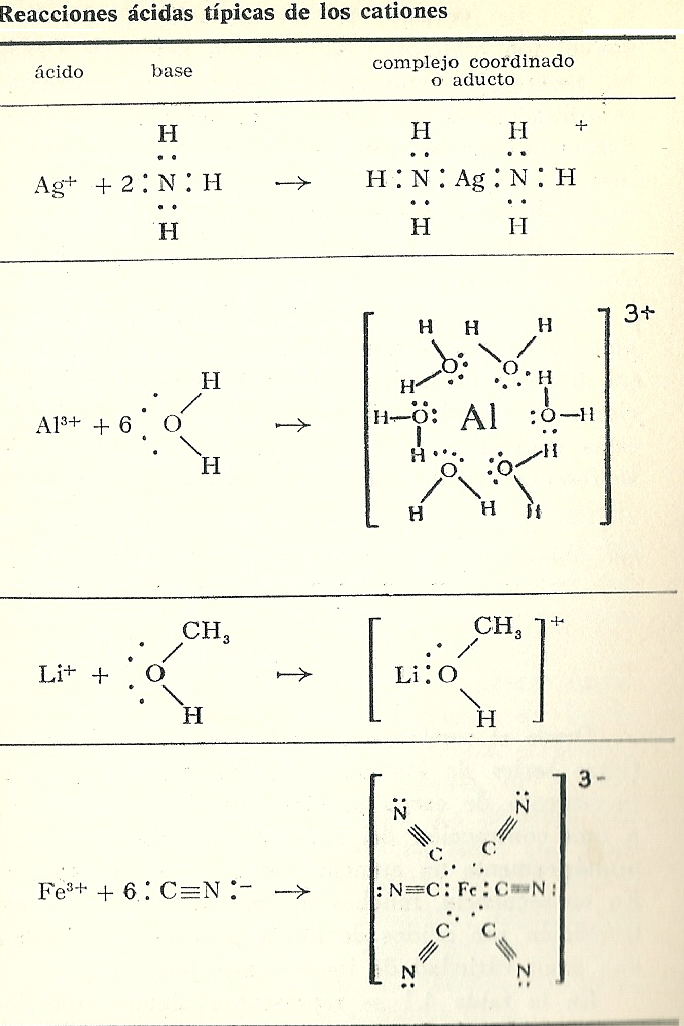 Complex equilibrium notation :
M (acceptor) + n L (donor) ⇄ MLn (complex)
     Lewis acid               Lewis base                  complex
Ligands:

Monodentate: H2O, NH3, CO, NO …
Polydentate:
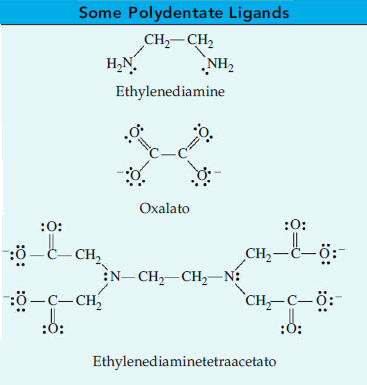 Chelate: a class of complex compounds consisting of a central metal atom attached to a large molecule (ligand) in a cyclic or ring-like structure.
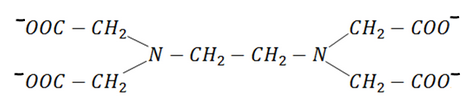 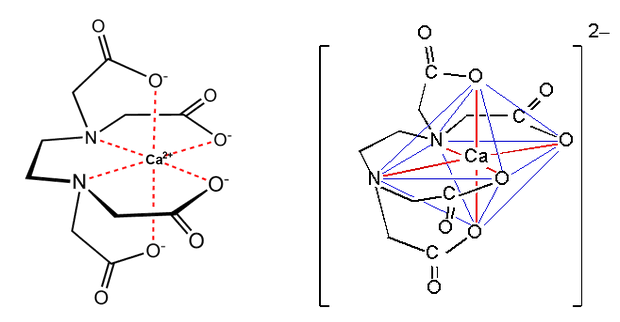 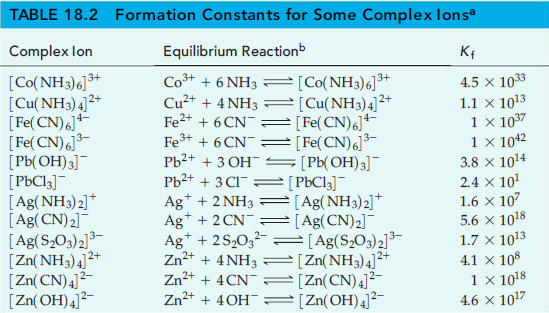 Cumulative formation constants
m=[M]

l =[L]